PENELITIAN KUALITATIF
Materi Pelatihan MP Kualitatif, drg. Zahroh Shaluhiyah, MPH, PhD
PENELITIAN KUALITATIF ADALAH
Jenis penelitian yang menghasilkan penemuan-penemuan yang tidak dapat dicapai dengan prosedur-prosedur statistik atau cara lain dari kuantifikasi.

Metoda kualitatif menghasilkan data kualitatif berupa ungkapan atau catatan orang, tingkah laku yang terobservasi. Mengarah kepada keadaan dan individu secara holistik (utuh). Pokok kajiannya tidak akan diredusir (disederhanakan) kepada variabel yang telah ditata atau sebuah hipotesa yang telah direncanakan sebelumnya.
Definisi Penelitian Kualitatif
“Qualitative research is an inquiry process of understanding based on distinct methodological traditions of inquiry that explore a social or human problem. The researcher builds a complex, holistic picture, analyzes words, reports detailed views of informants and conducts the study in natural setting”
-- Cresswell, 1998
Proses penelitian untuk memahami suatu hal menggunakan metodologi yang biasa digunakan dalam penelitian masalah sosial dan kemanusiaan.

 Membangun gambaran yang kompleks dan holistik atas sebuah kejadian dalam suasana yang natural
Metoda kualitatif :
Memungkinkan kita memahami masyarakat secara personal dan memandang Mereka sebagaimana mereka sendiri mengungkapkan pandangannya.
Memungkinkan kita membuat dan menyusun konsep2 yang hakiki yang tidak ditemukan dalam metoda kuantitatif seperti konsep puas, indah, menderita, harapan keyakinan, dll.
Manfaat riset kualitatif?
Dapat digunakan untuk penelitian dalam bidang pendidikan, keperawatan dan kesehatan masyarakat

Untuk meneliti dan mendalami tentang kultur/budaya, kepercayaan, dan perilaku masyarakat melalui pandangan atau pendapat masyarakat itu sendiri 

Sifatnya comprehensive dan holistic dalam memahami situasi sosial 

Fleksibel
Kapan memilih Kualitatif atau Kuantitatif
Qualitative approach 
Subject tidak/belum difahami
Relevant concepts dan variables tidak dapat didefinisikan dg jelas 
Jika ingin meneliti tentang perilaku dan kaitannya dg kultur secara luas dan mendalam
Fleksibilitas penelitian diperlukan
Untuk mempelajari hal2 yang sifatnya spesifik seperti studi kasus
Quantitative approach is most appropriate
Subject dapat didefinisikan dg jelas dan mudah
Tidak ada masalah dg pengukuran
Tidak meneliti masalah sosial dan kultur secara mendalam.
Bila frekwensi dan distribusi jumlah serta generalisasi diperlukan
Ketika pengulangan pengukuran menjadi penting
Ketika generalisasi dari hasil dan perbandingan antar populasi menjadi penting
Metode Penelitian
Kuantitatif
Kualitatif
Kuesioner
Data penampilanm data sikap, data observasi, data sensus
Analisa statistik
Emerging methods
Pertanyaan terbuka
Data wawancara, observasi, dokumen, audiovisual
Analisa kata dan gambar
Qualitative approach penting untuk  program kesehatan
Mendalami masalah kesehatan atau isu yang belum banyak diangkat dan tidak familiar
Identifikasi persepsi masyarakat lokal tentang kesehatan 
Identifikasi intervensi yang relevan dan target grup yang tepat dan sesuai
menginvestigasi, tingkat penerimaan dan kesesuaian dari potensi program kesehatan yang baru
Pengembangan kegiatan IEC yang sesuai
Melengkapi data kuantitatif
Mendesain instrumen survei yang lebih tepat
Tujuan Penelitian Kualitatif
Bertujuan untuk memahami dunia tempat kita tinggal dan hal-hal di dalamnya.
Untuk menjawab pertanyaan :
Mengapa orang berperilaku tertentu
Bagaimana pendapat dan sikap terbentuk sedemikian 
Bagaimana orang dipengaruhi keadaan di sekitar mereka
Bagaimana dan mengapa budaya berkembang sedemikian rupa
Perbedaan kelompok social satu dengan lainnya
Penelitian Kualitatif VS Kuantitatif
Penelitian kualitatif menjawab pertanyaan:
Mengapa
Bagaimana 
Dengan cara apa
In what way
Penelitian kuantitatif memusatkan perhatian pada pertanyaan:
Seberapa banyak
Seberapa sering
Sebatas mana
The quantitative research process
Aims and objectives/research questions
Study design and sampling
Data Collection
Data Analysis
Use of results for programme development
The qualitative research process
Aims and objectives/research questions
Use of results
For programme
development
Study design and sampling
Data Collection
Data Analysis
Sikap Peneliti Kualitatif :
Metoda kualitatif memerlukan sikap peneliti yang harus dapat melibatkan dirinya dengan kehidupan orang lain yang diteliti, karena peneliti kualitatif mengunjungi, mendengarkan dan berbicara dengan masyarakat yang diteliti dan memungkinkan semua tindakan itu berjalan sebagaimana yang dikehendaki oleh masyarakat.
Untuk membuat penafsiran seorang peneliti tetap mengambil jarak supaya dikatakan obyektif. Perasaan peneliti tidak mempengaruhi masyarakat yang diteliti dan sebaliknya. Peneliti tidak sedang mencari kebenaran dan moral melainkan mencari pemahaman.
Keterampilan yang diperlukan dalam penelitian kualitatif:
Harus waspada, menganalisis situasi secara kritis, mengenal dan menghindarkan prasangka2 untuk mendapatkan data yang valid dan reliabel.
Peneliti kualitatif harus menguasai teori yang digunakan dan kepekaan sosial serta kemampuan untuk mempertahankan jarak analisis ketika menggunakan pengalamannya dan pengetahuan teoritis untuk
menginterpretasikan apa yang dilihat, kemampuan observasi secara tajam dan kemampuan berinteraksi dengan baik.
Karakteristik penelitian kualitatif
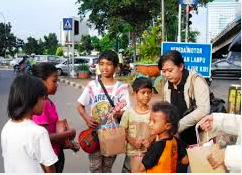 Karakteristik Penelitian Kualitatif
Suasana natural
Peneliti sebagai alat utama pengumpulan data
Data yang dikumpulkan berupa kata dan gambar
Hasil diperoleh dari proses
Analisa data secara induktif memperhatikan detil
Fokus pada makna menurut informan
Memakai bahasa ekspresif, mempersuasi
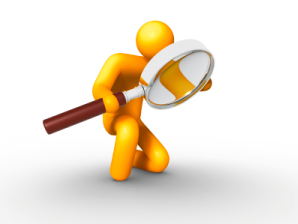 Untuk melakukan penelitian kualitatif, anda perlu...
Meluangkan banyak waktu di lapangan
Menjalankan proses analisis data yang kompleks dan cukup lama
Menuliskan kajian secara lengkap untuk menggambarkan berbagai perspektif dalam menjelaskan hasil penelitian
Berpartisipasi dalam penelitian dengan desain yang berubah secara konstan sesuai kondisi di lapangan (emergent design)
PrinsipPengumpulan Data Kualitatif
Menanyakan pertanyaan terbuka
Mendengarkan secara aktif
Mengeksplorasi jawaban
Hindari merasa tahu segalanya
Perubahan pertanyaan sesuai dengan perubahan pemahaman akan lapangan
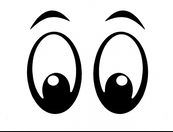 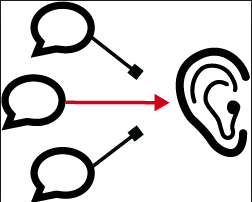 Sumber InformasiPenelitian Kualitatif
Wawancara mendalam
Observasi
Dokumentasi
Materi audio-visual
Pesan elektronik/email/sms
Suara
KarakteristikPenelitian Kualitatif yang Baik
Menggunakan metode penelitian yang detail
Melakukan prosedur pengumpulan, analisis dan pelaporan data dengan teliti
Mendesain penelitian sesuai karakteristik “kualitatif” (menggunakan emergent design, peneliti sebagai instrumen, dan fokus pada pandangan partisipan)
Menggunakan satu atau lebih model/standar dalam penelitian
KarakteristikPenelitian Kualitatif yang Baik
Memulai dengan sebuah fokus penelitian
Penulisan dengan persuasif sehingga pembaca merasakan apa yang dialami partisipan
Menganalisis data dengan mengelompokkan ide-ide (abstrak) yang muncul dalam penelitian
Menulis dengan jelas, terstruktur dan menggunakan banyak ide/pandangan
Penelitian Kualitatif
Bersifat flexible dan iteratif
Menggambarkan kualitas: Lebih holistik dan komperhensif
Pendekatan penelitian:
Antropologis
Etnografis
Fenomenologis
Symbolic interactionism
Grounded theory
Cara pengumpulan dan alat pengumpul data
Berbagai Situasi dan Pendekatan Penelitian yang Sesuai
Sumber: Hudelson, 1994
Jenis Penelitian Kualitatif
Naratif
Studi Kasus
Fenomenologi dr studi kasus  
Ethnography
Grounded theory
Naratif
Mempelajari kehidupan orang
Meminta informan menceritakan kehidupan mereka
Informasi diceritakan kembali oleh peneliti menjadi suatu kronologi naratif
Case studies
Mengkaji secara mendalam suatu program, kegiatan, kejadian, proses, seseorang atau sekumpulan orang. 
Kasus dibatasi menurut waktu dan aktifitasnya
[Speaker Notes: Beroperasinya 1 kasus yg ada batasannya, yang punya karakter khusus, misalkan organisasi]
Case study
Penelitian bertujuan untuk menggali lebih dalam terhadap sejumlah kecil kasus
Menggambarkan wujud sebuah unit seperti orang, organisasi, institusi, atau kejadian
Kisaran studinya bisa dari sederhana sampai  kompleks:
Yang paling sederhana adalah deskripsi kejadian tunggal
Yang lebih kompleks adalah analisi situasi sosial pada periode tertentu
Case study
Studi kasus menghasilkan data yang kaya dan mendalam
Menggambarkan kasus khusus secara detail
Generalisasi bukan menjadi tujuan dari penelitian ini
Fenomenologi
Identifikasi esensi pengalaman manusia tentang suatu fenomena
Memahami pengalaman hidup (the lived experiences) suatu fenomena
Mengumpulkan data dari informan yang mengalami suatu fenomena
Sejumlah kecil informan diikuti secara mendalam untuk memahami pengalaman hidup
[Speaker Notes: Makna pengalaman selama waktu tertentu]
Fenomenologi
Fenomena bisa berbentuk even, situasi, dan pengalaman atau konsep/sikap
Kita dikelilingi banyak fenomena, kita sadar akan tetapi tidak sepenuhnya memahami
Kurangnya pemahaman akan fenomena karena kebanyakan tidak digambarkan dan dijelaskan secara detail
Fenomenologi
Penelitian diawali dengan adanya gap dalam pemahaman kita
Klarifikasi atau iluminasi sangat dibutuhkan
Fenomenologi riset tidak perlu memberikan penjelasan yang pasti tentang terjadi nya fenomena tetapi justru meningkatkan kesadaran dan pemahaman secara insight kepada pembacanya tentang fenomena tersebut.
Ethnografi
Berlatarbelakang anthropology (Budaya)
Berarti ‘gambaran masyarakat’
Merupakan dekripsi budaya dan masyarakat 
Parameter budaya :
Geografi: bagian tertentu dari sebuah negara/ tempat
Agama
Suku bangsa
Shared experience
Ethnography
Contoh: adanya budaya yang mengatur kontak antara pria dan wanita membuat wanita asia sungkan untuk melakukan cervical screening
Etnografi membantu para petugas kesehatan untuk mengembangkan kesadaran budaya dan sensitivitas sekaligus menguatkan kualitas penyediaan pelayanan kesehatan bagi masyarakat dari berbagai budaya
Ethnography
Memerlukan banyak kerja di lapangan
Pengumpulan data dengan wawancara infromal dan formal
Seringkali mewawancarai individu untuk berbagai kegiatan
Memerlukan observasi partisipasi
Sangat memboroskan waktu
Periode kerja di lapangan sangat / relatif lama
Ethnography
Analisa data dengan mempergunakan pendekatan emik (peneliti berusaha menginterpretasi data dari perspektif masyarakat yang diteliti)
Seringkali mempergunakan bahasa lokal untuk mendeskripsikan fenomena (mis. Diare.. Disebut apa…sbg gejala…)
Kesulitannya bila peneliti tidak familiar dg sosial budaya masy atau dg bahasa lokal
Peneliti sebagai outsider bisa menyebabkan kebingungan atau kesalahpahaman
Peneliti harus kembali ke lapangan untuk mengecek interpretasinya dengan informan untuk validasi data
Grounded Theory
Berusaha membangun teori abstrak suatu proses, aksi, interaksi berdasarkan pemahaman informan
Membutuhkan pengumpulan data bertahap untuk membangun kategori dan hubungan antar kategori dari data yang terkumpul
Analisa dilakukan dengan membandingkan secara terus menerus
Melihat pola dengan mengamati persamaan, perbedaan
Grounded study
Tujuan utama adalah mengembangkan teori baru melalui pengumpulan data dan analisis data tentang suatu fenomena
Mempelajari sesuatu jauh lebih dalam dari sebuah fenomena
Penjelasan yang muncul merupakan pengetahuan baru
Biasanya mengembangkan teori baru tentang sebuah fenomena
Grounded study
Teknik pengumpulan data sangat beragam
Lebih utama dengan wawancara dan observasi
Adanya literatur review dan analisis dokumentasi merupakan hal yang sangat penting
Adanya pengumpulan dan analisis data secara simultan yang dikenal sebagai “constant comparative analysis”
Grounded study
Data ditranskrip dan dianalisa kontennya secepat mungkin mengikuti pengumpulan data
Ide muncul dari analisis kemudian dimasukkan pada pengumpulan data berikutnya
Pengumpulan data melalui wawancara semi terstruktur dapat dilakukan dan dijadwalkan bertahap meskipun pada pelaksanaan tahap berikutnya akan berbeda dengan jadwal semula
KOMPONEN POKOK PENELITIAN KUALITATIF :
Pengumpulan data yang berasal dari berbagai sumber. 
	Dengan metoda : 
Observasi (Check list, time sampling, dll)
Wawancara (Indepth, FGD, dll)	
Analisis data atau prosedur interpretasi yang berbeda guna memperoleh hasil penemuan
Content analysis/texual analysis
Discourse analysis 	
Semiotik analysis
Audio visual analysis
Penulisan laporan
DATA COLLECTION METHODS
Unstructured interview
Semi structured interviews
Structured interviews
Group interviewing techniques
Observational methods
Ethnographic-decission tree modelling
Social network analysis
Wawancara
Wawancara terstruktur
Semi terstruktur 
Tidak terstruktur
Wawancara terstruktur:
Menanyakan kepada responden pertanyaan yang sama dengan cara yang sama	
Hampir seperti kuesioner
Cont: apakah menurut anda pelayanan kesehatan di daerah ini sangat bagus, bagus, cukup atau kurang? Mengapa?
Wawancara
Semi terstruktur
Meliputi serangkaian pertanyaan open ended berdasarkan topik area yang peneliti ingin ungkap
Memungkinkan diskusi lebih detail antara peneliti dan responden
Tidak terstruktur
Pertanyaan lebih fleksibel dan peneliti hanya membuat tema yang harus ditanyakan.
 Menanyakan pengalaman
Unstructured interviews :
Banyak digunakan pada penelitian antropologi
Peneliti memiliki beberapa topik dalam pikiran dan menggunakan daftar pertanyaan SINGKAT sebagai pengingat
Tujuannya untuk mendapatkan informasi secara terbuka dan memberikan kesempatan subjek untuk mengekspresikan pendapatnya
Sukses wawancara tergantung pada efektifitas menggali informasi (probing)
Semi structured interviews :
Menggunakan daftar pertanyaan yang meliputi semua topik yang akan diteliti, contohnya 
Indepth interviews/ focused interviews
Tujuannya untuk mendapatkan pemahaman yang komplit dan detail sebagaimana yang direncanakan dalam daftar pertanyaan
Case studies :
Tujuannya untuk mengumpulkan informasi yang mendalam, sistematik dan komrehensif tentang suatu kasus: orang, kejadian, episode penyakit, suatu program, organisasi, dllThe purpose of case studies is to collect comprehensive, 
Life histories
Structured or systematic interviewing techniques:
Free listing
Menanyakan kepada subjek daftar dari banyak item yang merupakan asper-aspek tertentu dari fokus penelitian
Contoh:
Beberapa ibu mengatakan pada saya kalau anaknya menderita demam.
Apakah ada berbagai macam jenis demam ? Coba sebutkan
Sebutkan jenis penyakit yang sering diderita balita di daerah ini?
Sebutkan jenis obat yang sering dipakai bila balita nya sakit ?
We can observe some items are more ‘familiar’, important, which occur higher up or earlier in informant’s list.
Structured or systematic interviewing techniques:
Pile sort 
Adalah teknik yang bertujuan untuk melihat hubungan antar item dalam suatu domain.
Contoh : 
Didepan anda ada 15 kartu yang berisi macam2 penyakit yang sering diderita balita didaerah ini. Saya minta anda untuk mengelompokkan jenis penyakit tersebut dalam satu tumpukan.
Mengapa penyakit2 ini anda kelompokan dalam tumpukan ini dan mengapa penyakit ini dikelompokan berbeda dengan penyakit lainnya.
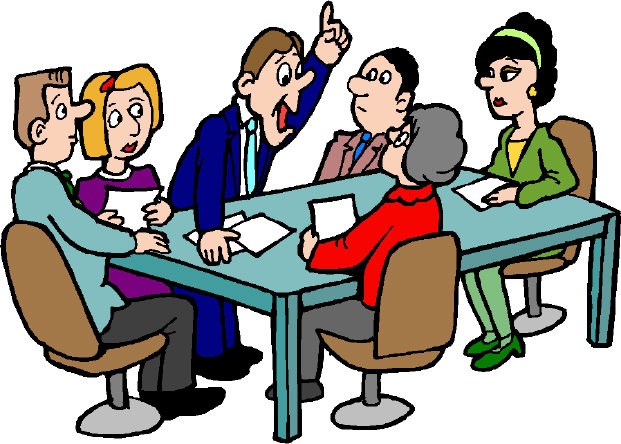 Focus Group Discussion
Focus Group discussion
Salah satu teknik penelitian yang mengumpulkan data melalui diskusi kelompok interaktif pada sebuah topik yang ditentukan oleh peneliti

		
							(Morgan, 1993)
Perkembangan  FGD
1920an: digunakan dalam perkembangan survey instrumen
1940an – 1950an : digunakan sebagai alat untuk mengembangkan materi training. Lazarsfeld dulu mempergunakan ini untuk penelitian pendengar radio(Merton 1997)
Perkembangan selanjutnya sebagai teknik penelitian dalam marketing khususnya mengeksplor brand image, kemasan, dan pilihan produk
Perkembangan terkini: diterapkan dalam metode yang paling umum dalam berbagai bidang sosial dan bidang terkait
Kunci FGD
Topik ditentukan oleh peneliti
Diskusi interaktif sebagai sumber data
Peranan peneliti dalam menggerakkan diskusi sangat besar
	 menanyakan pendapat
Asumsi dasar
Kelompok diskusi interaktif terdiri dari anggota yang terpilih dengan seleksi ketat, dipimpin oleh moderator terlatih yang menyediakan informasi yang mendetail untuk memahami sebuah isu yang akan diinvestigasi
Langkah melakukan FGD
Mengidentifikasi topik penelitian dan setting untuk investigasi
Mendesain anggota FGD untuk membentuk grup yang terarah
Mengembangkan dan uji coba panduan FGD
Memilih dan melatih moderator FGD
Melaksanakan FGD
Persiapan data dan analisi data
Memilih Topik untuk  FGD
Topik yang baik:
Spesifik, tidak memuat terlalu banyak isu dan konsep yang akan diinvestigasi
Berdasarkan teori, atau dapat diimplementasikan berdasarkan teori
Praktis, mudah untuk dilaksanakan sesuai dengan waktu dan sumber daya
Anggota FGD
Pertimbangan umum
Pertanyaan penelitian dan tujuan: anggota harus direncakan dan dipilih dengan pertimbangan penuh mengacu pertanyaan penelitian dan tujuan
Dinamika kelompok: mengantisipasi dinamika kelompok jika kelompok merupakan kombinasi dari beberapa karakter
Homogenitas VS heterogenitas
Kemudahan dalam merekrut calon anggota
Jumlah anggota: < 5-6 kecil; >8 besar.
Menyiapkan kriteria dalam memilih peserta FGD
Seleksi harus menghasilkan homogenitas sekaligus heterogenitas. 
FGD harus mempunyai peserta diskusi dengan karakteristik umum dan khusus (berbeda dari yang umum)
Control (common) characteristics -- those characteristics common to all groups at each level (if stratified)
Break (differing) characteristics -- those characteristics that differentiate groups from each other
Homogenitas di dalam grup dan heterogenitas antar grup– setiap grup adalah unik dengan karakteristik yang hampir sama sementara secara keseluruhan, masing-masing grup mempunyai karakteristik yang berbeda.
Besar grup dan Jumlah Grup
Besar grup: tidak terlalu besar, tidak terlalu kecil (sekitar 6-8 orang/grup)
Jumlah grup dapat saja beragam, akan tetapi harus dapat dimanage. Harus dipertimbangkan: 
Tujuan kegiatan
Karakteristik grup (control vs break characteristic)
Sumber daya dan waktu
Keunikan Data FGD
Interaksi dan sinergis
Spontan
Data terkonstruksi secara sosial
Interaksi dan Sinergi
Data dikumpulkan dari diskusi anggota kelompok
Setiap anggota mewakili pandangan pribadi dan pengalamannya tapi juga mendengarkan serta merefleksikan pendapat anggota lain. Berdasarkan hal ini, anggota dapat membentuk kembali pandapatnya
Anggota menanyakan pertanyaan satu sama lain, mencari klarifikasi, berkomentar atas apa yang mereka dengar
Sepanjang proses diskusi, informasi diberikan
Semua grup bekerja bersama menghasilkan data yang sinergis
Spontanitas
Kelompok sosial memungkinkan anggota kelompok untuk saling merespon, dengan demikian satu sama lain dapat saling mengungkapkan pandangannya pada objek studi.
Pandangan anggota lebih banyak dipengaruhi anggota grup, sementara peneliti hanya sedikit pengaruhnya.
Konstruksi Sosial Data
Kelompok menghasilkan setting sosial yang natural untuk memunculkan ide peserta
Satu kelompok mewakili satu konteks sosial yang unik dalam pengaruh yang normatif, kolektif dan individual identitas, dan berbagi arti akan sebuah isu.
Oleh karena itu, data akan berbeda dari yang seseorang dapat dari indepth inteview, karena data yang diperoleh dari FGD adalah  data yang terkonstruksi secara sosial
Tipe Diskusi
Berdasarkan struktur diskusi
Terstruktur – jika peneliti mempunyai kedalaman materi akan isu yang didiskusikan. Jalannya diskusi ditentukan oleh peneliti
Flexible – memungkinkan anggota untuk membentuk agenda dan alur diskusi
Other group interview techniques :
Non-Focus Group interviews
The researcher has less control over size, composition and procedures of the group 
Less formal group interviews
Interviews can be  conducted with family members, women in mother’s club ,men gathered together at tea shop 
-Mapping and modelling
-Seasonal calender
Observasi
Merupakan teknik verifikasi
Informasi didapatkan secara face to face
Mengenai bagaimana mereka sebenarnya berperilaku
Mengobservasi lingkungan
Contoh: bagaimana orang berpakaian, mengamati non komunikasi non verbal
Teknik pengumpulan data dengan observasi
Deskripsi tertulis
Rekaman video
Foto dan artefak
dokumentasi
OBSERVATION
Interviews provide information about people’s beliefs, attitudes, values and reported behaviour.
Observations provide information about “actual observation”.
Direct observation is useful because some behaviours involve habitual routines.
Observation can be made of:
 people’s behaviour
Signs or indicator of behaviour
Observation can be:
Unobtrusive and non-reactive
Obvious and reactive
OBSERVATION
Range and variation in how observation may be conducted

Full participant						observation as 							outsider

Overt, everyone						covert
Knows



Single observation						Broad focus

Open, qualitative data						quantitative 							data
Sampling issues in qualitative research
Two types of samples:
Probability samples- statistically representative
Simple random samples
Stratified random samples
Cluster samples
Non probability sampling strategies theoretically representative
Geographical locations
Ethnic groups
Age, education
Profession, etc
Sampling issues in qualitative research
Selection of research sites:
Identify the largest area which relevant  to the research questions and objectives
Consider the heterogeneity of the potential study population
Choose area or communities which represent the range of variation on the most important characteristics
Selection of respondents:
Sample design is flexible, evolve as study progress
Sample units (individuals, groups) are often selected serially
Sample includes a search of negative cases to give greater breadth and strength findings
Sampling issues in qualitative research
Selection of key informants:
	As individuals who possess special knowledge and willing to share their knowledge. They have access to the culture
	Most qualitative studies start with unstructured interviews with key informants in order to explore the topic of interest, identify relevant questions and learn appropriate vocabulary for discussing the topic 
Sample size:
Depend on the purpose of the research, 
specific research questions
What will be useful
What will have credibility
What can be done with available time and resources
Criteria for selecting key informants :
Criteria 1 : Theory and or data driven
                  characteristics
Criteria 2 : Personal characteristics
Selection
Adressing issues of validity and generalizability :
One approach to increasing the validity of qualitative data is to triangulate
Data collection methods.
The most common types of triangulation include :
Data triangulation in which different data sources are used, by using multiple type of informants ( mothers at clinic, mothers at home, younger older, etc)
Methodological triangulation in which multiple data collection are use to study a single problem or research question ( FGD, Observasi, Indepth)
Generalizability of findings :
Conduct studies in a number different sites which represent the range of variation 
Randomly select participants from larger survey
Ensure that all major sectors of the study population are represented
Addressing issues of validity and generalizability
Validity refers to a particular method of measurement
One approach to increase the validity data is to “triangulate” data collection methods

The most common types of triangulation include:
Data triangulation- different data sources are used
Multiple types of informants (key informants, mothers at clinic, at home, younger, older mothers, health providers)
Methodological triangulation multiple data collection methods

Steps that can be taken to increase the representativeness of indiv/ groups selection:
Conduct studies in a number different sites
Randomly select participants from larger survey
Ensure that all major sectors of the study population
DATA ANALYSIS
Analysing textual data:
To systematically code the written notes.
The codes derive from the research questions, or from key concepts and themes.
Codes are used to help organize and retrieve information relating to a particular question or topic
Coding can be done by computer
Coding by hand using coloured pens or highlighters to mark sections
Menangani data kualitatif
Transkripting 
Full script of interview
Membutuhkan waktu yang lama
Akan menghasilkan banyak sekali teks tertulis 
Memungkinkan menggunakan teknik ‘tape analysis’
Bias dapat terjadi pada peneliti kualiatif yang kurang berpengalaman, tape tidak dianjurkan, lebih baik menggunakan transkrip
Kualitas transkrip tidak sesederhana memindahkan kata dari tape ke naskah
Menangani data kualitatif
Transkripting
Hanya sebagian kecil proporsi pesan yang dapat dikomunikasikan dalam kata yang ditranskrip
Proporsi yang lebih besar didapatkan dengan mengamati cara seseorang berbicara
Intonasi dan perubahan kata merupakan indikator yang baik dalam menangkap perasaan dan arti
Ketika transkripting, harus mempertimbangkan perasaan dan arti, dapat diekspresikan dalam kertas kerja dengan mempergunakan tanda baca seperti huruf besar, garis bawah atau huruf tebal
Menangani data kualitatif
Contoh:

“He was ALRIGHT” (he was alright, I liked him)
“He was alright”   (he was alright but I wasn’t so keen on 			     the others)
“He WAS alright” (he used to be but he isn’t now)
“He was alright” (well you might think so I don’t )
Menangani data kualitatif
Dengan mendengarkan dan mencatat intensitas dan perasaan dalam suara responden dapat di deteksi:

Kesatuan Positif/negatif continuum: apakah sesuatu dilihat sebagai hal yang baik atau buruk
Kepastian/ketidakpastian: seberapa yakin orang yang diinterview tentang apa yang dikatakannya
antusias/sungkan: seberapa senang atau mendukung orang yang diinterview tentang topik yang didiskusikan
Proses analisis data kualitatif
Prinsip nya sama dg kuantitatif
Pertama lakukan labeling atau coding pada setiap item informasi
Kenali perbedaan dan persamaan masing2 items
Bayangkan kues yg digunakan untuk menanyakan responden
Perhatikan jawabannya dan buatlah koding untuk dimasukan dl komputer
Menganalisa data kalitatif
Membaca melalui transkrip
Dimulai dengan labeling dan koding setiap item
Membandingkan semua data dengan content analysis
Menganalisa data kualitatif
CONTENT ANALYSIS
Ambil sebuah kopi transkrip dan baca
Lihat dokumen, text, atau pembicaraan untuk mengetahui tema yang muncul
Apa yg orang paling banyak diceritakan 
Bagaimana tema saling berhubungan
Buat catatan singkat di pinggir batas transkrip tentang inti informasi
Menganalisa data kualitatif
CONTENT ANALYSIS
Berapa banyak data yg dianalisis ( sebuah alenia, kalimat, phrase, baris) harus disebutkan dan berpaku pada hal tersebut.
Apa unit makna sesungguhnya? Penggunaan kategori harus: inklusif (semua examples fit sebuah kategori) atau saling berhubungan /berdiri sendiri
Temukan secara tepat apa hal2 yang menjadi bahan atau tema
Semua data fit dengan beberapa kategori.
Menganalisa data kualitatif
Heuristic analysis (phenomenological emphasis- bagaimana seseorang berpengalaman dg dunianya
Menekankan pada arti/makna bagi individu (tdk ada share construction).
Masuk ke pandangan orang yg mengalami peristiwa tersebut.
DATA ANALYSIS
Menganalisa data kualitatif
Narrative analysis (studi the individual’s speech)
Berbeda dg discourse analysis yang melihat interaksi sedangkan ini lebih individual
The story is what person shares about self
Studi tentang otobiographi dan perbandingan antaranya
Dapat meliputi studi tentang studi tentang literature, diaries atau folklore
Menganalisa data kualitatif
Discourse analysis (FGD)
Analisis linguistik tentang flow komunikasi
Biasanya menggunakan tape analisis sehingga dapat di replayed
Beberapa orang berdiskusi (tdk individual)
Cari pola pertanyaannya, apa yg plg banyak didiskusikan, siapa yang mendominasi waktu dan bagaimana pola interaksinya.
Menganalisa data kualitatif
Semiotics analysis
 ilmu tentang tanda, simbol dan bodi language
Menentukan bagaimana makna dari tanda, simbol  dibangun. 
Makna yang muncul dari hubungan dengan faktor2 lain
Menganalisa data kualitatif
Hermeneutical analysis (making sense of a written text)
 tidak melihat arti obyektif dari teks, tetapi melihat arti teks untuk situasi orang tersebut. Cerita tentang mereka dg bahasa mereka 
Use context-time and place of writing o understand
Apa situasi budaya yang melatarbelakangi.
Dapatkan tema2 dan hubungkan dialectical context
Menganalisis data Kualitatif
Constant comparison / grounded theory
Melihat dokumen seperti field notes
Melihat indikator untuk kategori-2 dalam kejadian dan perilaku beri nama dan beri kode dalam dokumen
Bandingkan kode untuk menemukan konsistensi dan perbedaan
Catatan tentang perbandingan antar categori dan categori baru yg muncul
Kategori tertentu bisa menjadi fokus utama
Menganalisis data kualitatif
Typology -- sebuah sistem klasifikasi yang diambil dari tema, patterns
Idealnya, kategori harus ekslusif dan sempurna jika memungkinkan
List kategori: tindakan, aktivitas, meaning, partisipasi, hubungan, setting
Metode analisis data
Taxonomy - tipologi yang lebih rumit dengan konsep bertingkat

Higher levels are inclusive of lower level
Superordinate and subordinate categories
Penggunaan Soft-ware dalam analisis data kualitatif
Prinsip umum:
Walaupun penggunaan soft-ware dapat membantu tetapi tool utama dalam analisa data kualitatif adalah peneliti
Soft-ware adalah hanya pelengkap, keahlian peneliti adalah yg utama
Ada beberapa soft-ware yg dapat digunakan salah satunya adalah dg ATLAS-Ti
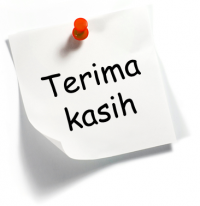 TERIMA KASIH